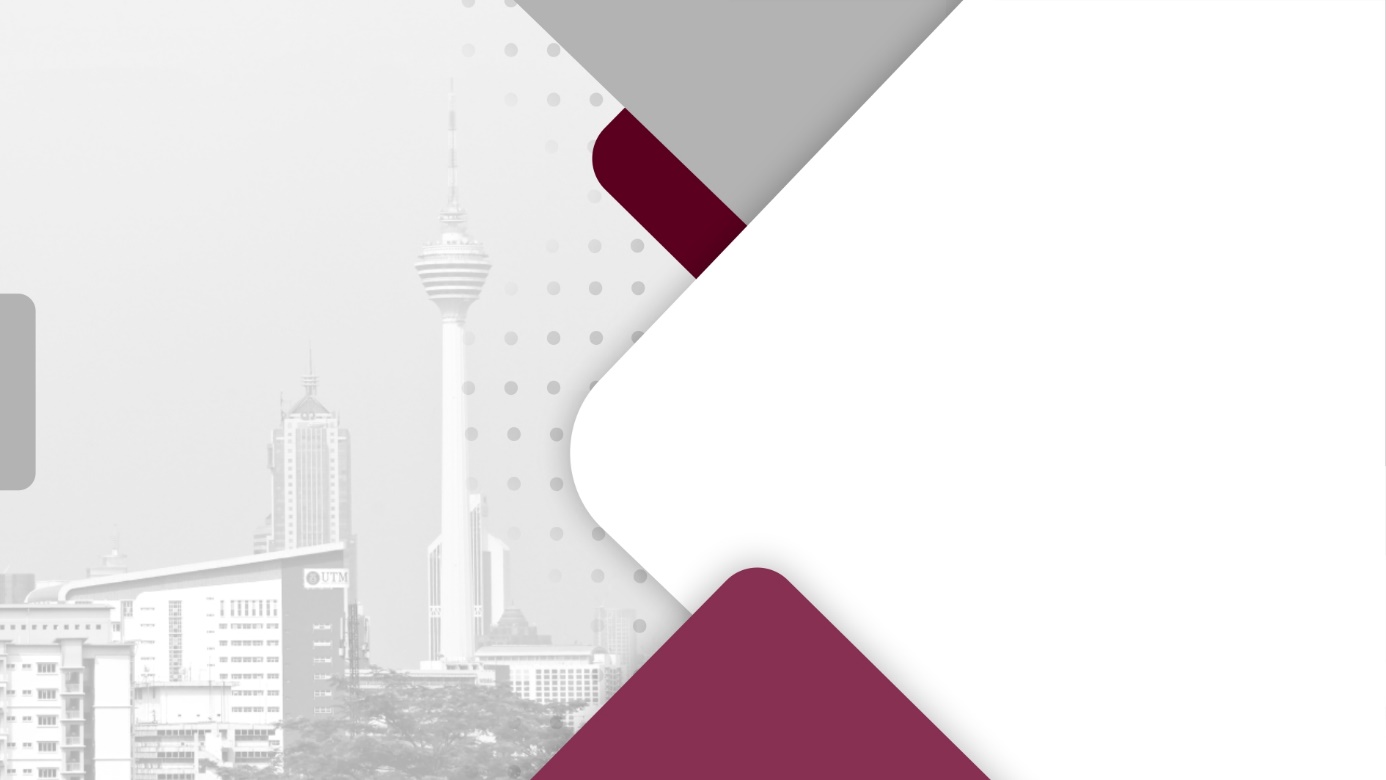 Add Title
Text here
Innovating Solutions